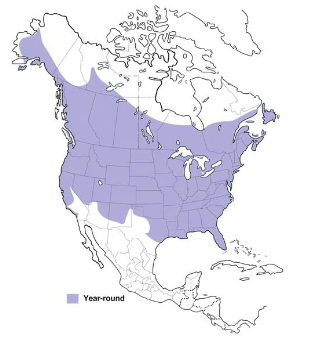 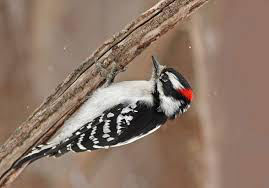 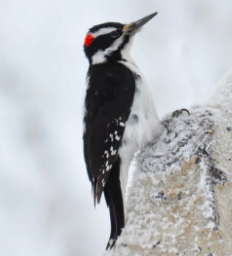 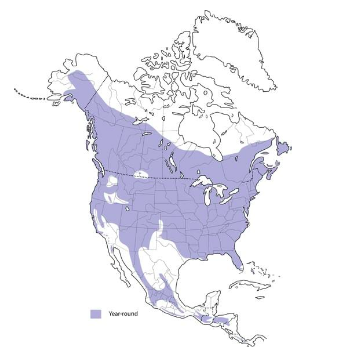 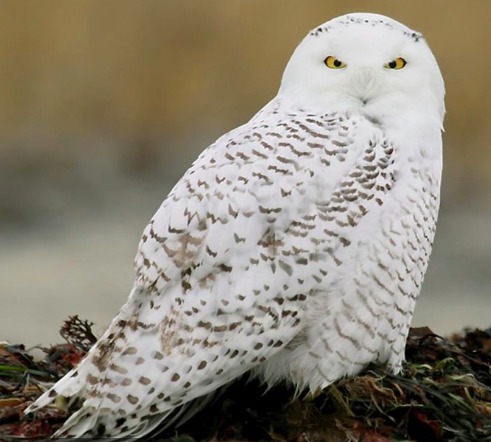 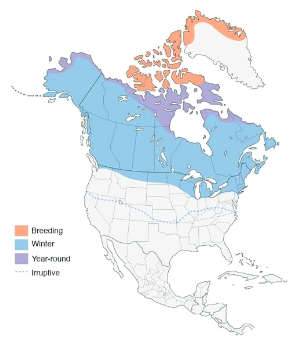 Week 5
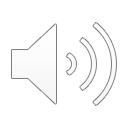 Hairy Woodpecker
Dryobates villosus
Downy Woodpecker
Dryobates pubescens
Snowy owl
Bubo scandiacus
American robin
Turdus migratorius
Mallard
Anas platyrhynchos
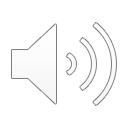 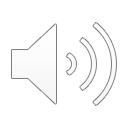 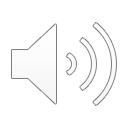 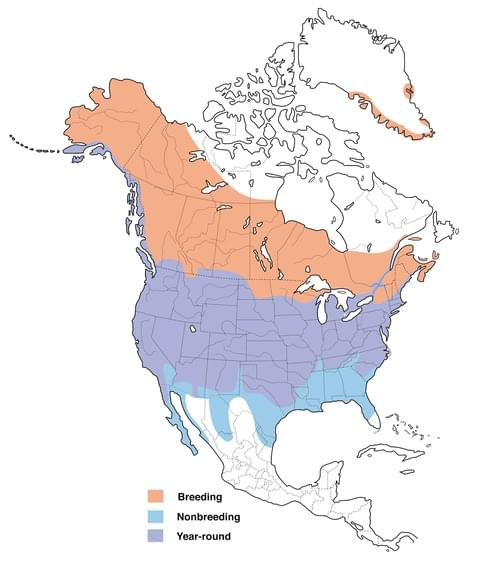 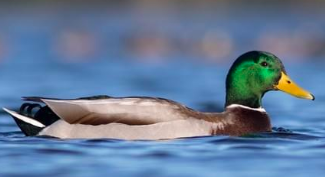 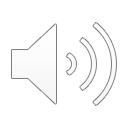 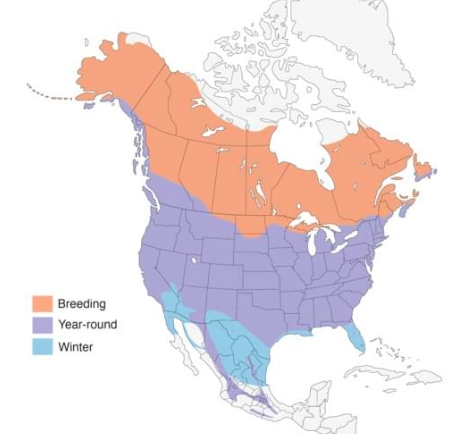 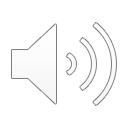 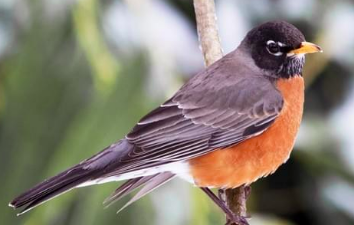 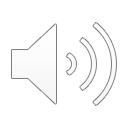 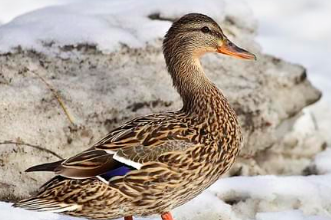 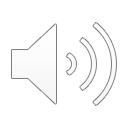